1.1 Vocabulary
Phrasal verbs - collocations - personality adjectives
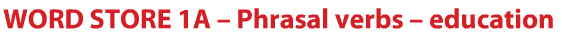 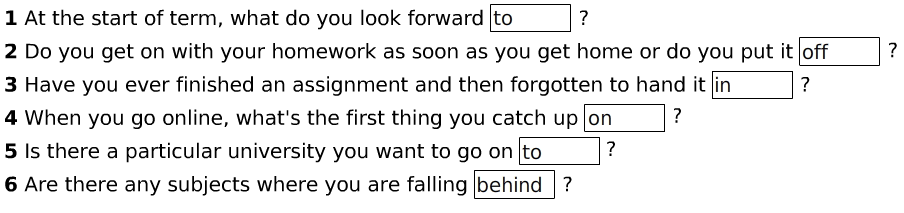 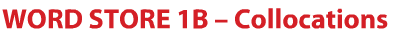 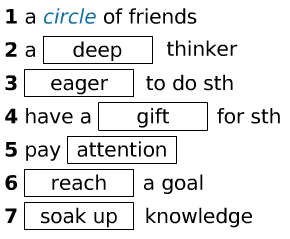 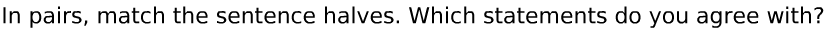 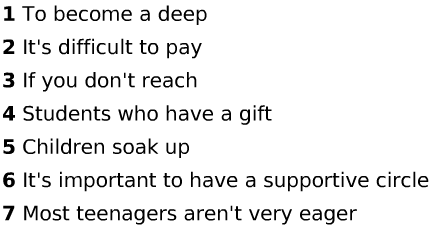 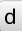 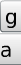 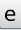 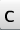 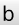 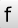 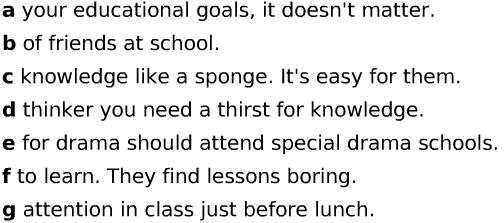 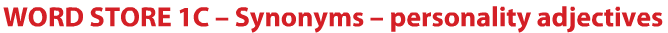 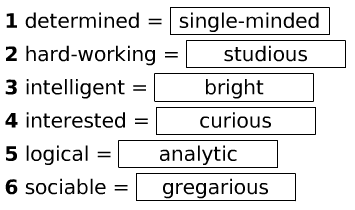 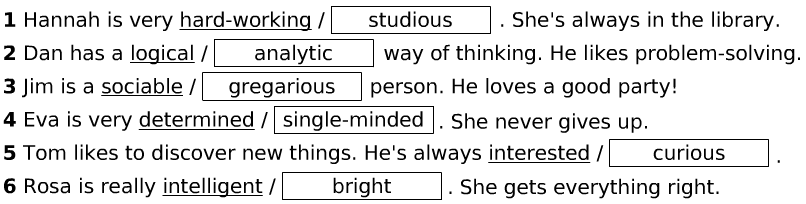